АТОМНО ЯДРО (ЛЕКЦИЯ 12; Гл. 17)
§ 17.1. ВЪВЕДЕНИЕ
	§ 17.2. ОСНОВНИ СВОЙСТВА НА ЯДРAТА
	§ 17.3. ЯДРЕНИ СИЛИ
	§ 17.4. ЯДРЕНИ МОДЕЛИ – ПРЕДСТАВА


     












    Да погледнем по-широко на принципа на суперпозицията от гледнаточка на линейната алгебра.
1
§ 17.1. ВЪВЕДЕНИЕ
•  Енергетични характеристики на атомите и на ядрата
      Eнергия на ядрата е от порядъка на 1 MeV. Убедихме се (за H-атома), че разликата в енергиите е от порядъка на 1 eV. Поради тази ниска стойност (топлинната енергия при стайна температuра е                 eV) атомите лесно се възбуждат и без особени проблеми образуват молекули и твърди тела. Но поради високата характерна енергия за възбуждане на ядрата са необходими много специални условия. Във всекидневното ни  обкръжение ядрата съществуват само в основното си състояние. Те въздействат на нашия свят само чрез масата и заряда си, но не и с интересните си свойства. На Земята те проявяват нестан-дартните си свойства само в ускорителите. В центровете на звездите обаче протичат ядрени реакции и ядрената динамика играе определя-ща роля в Космоса. Материята, която виждаме днес, е продукт на яд-рените реакции, протичали в звездите преди много милиарди години.
2
§ 17.1. ВЪВЕДЕНИЕ
• Вайскопф ( Problems of Nuclear Struc¬ture, Physics Today, 14:7. 1961): 
„      Аз не мога по-добре да илюстрирам свързаността на всички факти
     от природата, тясно съединени със законите на физиката, освен по-
     сочвайки диаграмата на разпространение на елементите в нашата
     част на Вселената. Всеки максимум и минимум на кривaта съответ-стват на особеност на динамиката на ядрото като запълнен слой, 
     силно неутронно сечение или ниска енергия на връзката… Както и да анализираме природата – дали е с
     изучаването на структурата на ядра
     та, дали с изследването на макромо-
     лекулите или на елементарните час--
     тици, или на структурата на твърдо-
     то тяло – ние винаги узнаваме нещо
      за тази величествена Вселена.”
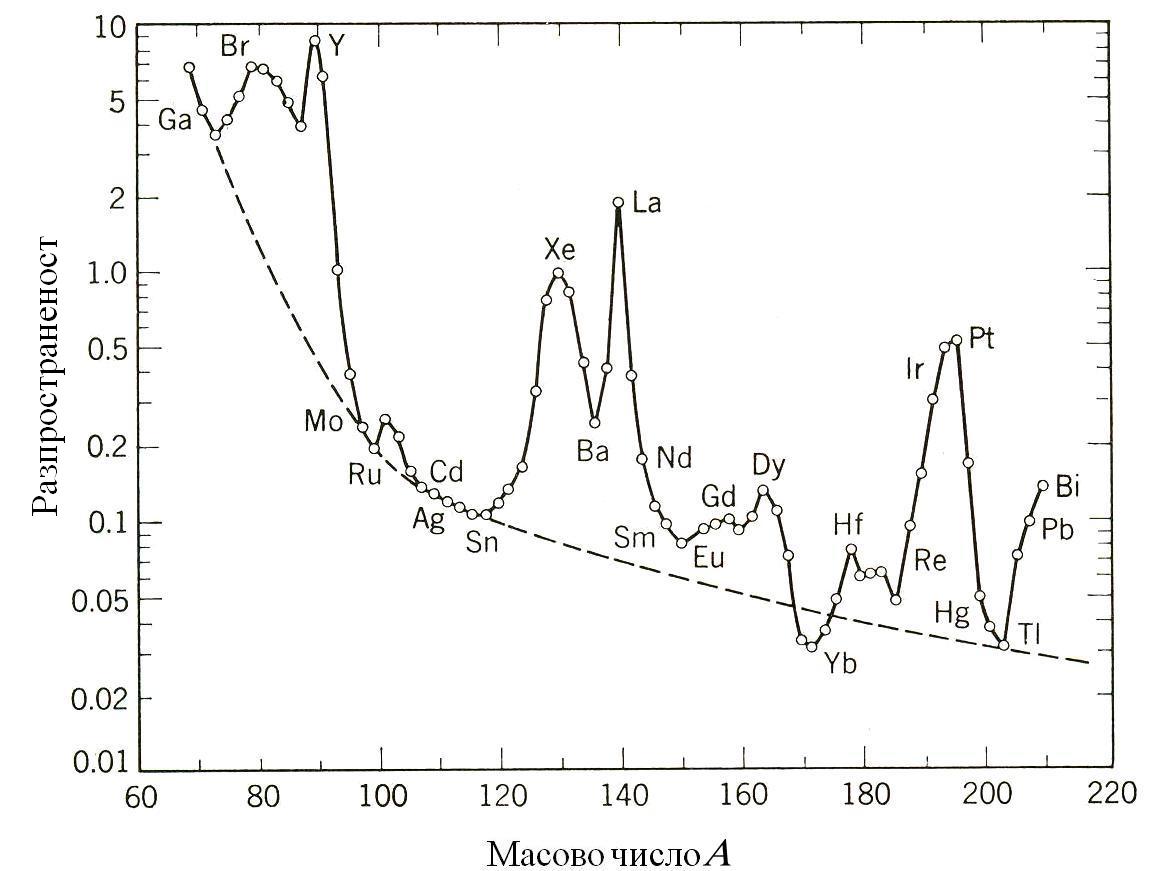 3
§ 17.1. ВЪВЕДЕНИЕ
•  Електромагнитни и ядрени сили– 
      Преди да се обяснят свойствата на атомите, са били изследвани подробно действащите на отделен електрон в атома електромагнитни сили. Но през време на изясняване на свойствата на ядрата се знаело малко за ядрените сили м/у протоните и неутроните. Въпреки че експериментално е намерено много за тези сили, те не са напълно разбрани и е трудно да се състави точна теория за ядрата. Има няколко модела и елементарни теории с ограничена точност. 
    •  До тук за ядрата
     Опитите на Ръдърфорд – радиусът на ядрата е много малък – около        m. Заря-дът на ядрото е точно равен на атомния номер Z. Той се определя от броя на протоните със заряд +е ; следователно Z е равен на броя на протоните в ядрото, а също и на броя на електроните. Алфа-разпадане   (§ 10.6) – съществуват ядрени сили на привличане между α-частицата и ядрото. Те са много по-големи от кулоновите сили и действат на малки разстояния –                m. (Разсейване на 
     протони от протони показва, че те сили действат на разстояние              m.
         Частиците в атома (с много малки изключения – напр. електронът в атома на Н) и в ядрото се движат с релативистки скорости. Затова в ядрената физика се използва релативистката теория, изложена в гл.1.
,
,
4
§ 17.1. ВЪВЕДЕНИЕ
•  Единици в ядрената физика
. Единицата 1 F за дължина  се нарича ферми:

 Единицата за площ на сечение на реакциите е барн:

Енергията се измерва в електронволт (eV) и нейните кратни килоелектронволт (keV), мегаелектронволт (MeV), гигаелектронволт (GeV) и тераелектронволт (TeV) както в квантовата физика:



За масата вече използвахме една атомна единица за маса.   В ядрената физика въз основа на             за нея се използват енергетични единици –  всеки член има размерност енергия, така че за масата (и за импулса) е удобно да работим в eV, keV, MeV, GeV и TeV, делени на    :
                                   За протон                          масата му е                  
                                   Членът        често се изпуска – масата му е 
.
5
§ 17.1. ВЪВЕДЕНИЕ
•  Главното в развитието
1896 г. – Бекерел (Becquerel) – открива радиоактивността на урана; 
1911 г. – Ръдърфорд – открива атомното ядро;
1925 г. – Блекет (Blackett) – наблюдава пряко протона;
1928 г. – Дирак (Dirac) – открива теоретично (въз основа на намере-
                 ното от него уравнение на електрона) позитрона;
1931 г. – Андерсън (Anderson) – открива позитрона в космичните лъчи;
1931 г. – Паули (Pauli)– предсказва съществуването на неутриното; 
1932 г. – Чадуик (Chadwick) – открива неутрона;
1932 г. – Кокрофт (Cockroft) и Уолтън (Walton) – осъществяват първо¬ 
                то ядрено разцепване  с  изкуствено ускорени частици;
1934 г. – И. и Ф. Жолио-Кюри (I. и F. Joliot-Curie) – откриват изкуст- 
                вената радиоактивност и позитронното разпадане;
1935 г. – Юкава (Jukawa) – създава мезонната теория за произхода 
               на ядрените сили и предсказва π-мезоните;
1937 г. – Андерсън и Нидермайер (Nedermayer) – откриват мюона ;
1942 г. – Ферми – построява първия ядрен реактор (на 2.12.1942 г.);
1947 г. – Пауъл (Powell) – открива π-мезона;
1953 г. – Райнес (Reines) и Коуен (Cowan) – експериментално откри- 
               ват неутриното.
6
§ 17.2.	ОСНОВНИ СВОЙСТВА НА ЯДРАТА
.      •  Състав – протон и неутрон
       Частиците, които изграждат атомно ядро, са протоните (p) и неутро-ните  – нуклони. Протонът е I-та открита частица в ядрото (προτοσ – пръв). През 1919 г. Ръдърфорд осъществява I-та ядрена реакция – α-частици избиват Н- атом от ядрото на Ν-атом. Малко по-късно той на-рича ядрото на Η-атомα протон. Т. к. като той съдържа само 1 елекрон, неговото ядро има заряда на електрона. Протонът има заряд +е . Маса-та на протона   е >> от масата на електрона   и е почти 1 amu:

        През 1920 г. при облъчването на берилий с α-частици Боте и Бекер наблюдавали силно проникващо лъчение. През 1932 г. Чадуик про-пуска тези „берилиеви лъчи“ през азотосъдържащи материали и оп-ределя скоростта на отскачащите N-ядра. Той предположил, че „Be-лъчи“ са поток от неутрални частици, и от законите за запазване на енергията и на импулса, сметнал масата на частицата, която била близка до     . По-късно нарекли частицата неутрон (от лат. neuter – нито такъв, нито онакъв). От резултатите на Ч. нейната маса       е
7
§ 17.2.	ОСНОВНИ СВОЙСТВА НА ЯДРАТА
•  Маса и магнитни моменти  
       Експериментално е установено, че нуклоните имат магнитни свойс-тва.Те се характеризират с ядрения магнетон. Магнитните свойства на електрона се определят от магнетона на Бор                  .  Аналогично –  ядрения магнетон  :                   .       е ~ 2000 пъти по-голяма от елек-трона и толкова пъти по-малък е ядреният магнетон  от      Магнитни-те моменти за нуклоните са съответно             за неутрона и              за
    протона. Магнитният момент на неутралнияа неутрон показва, че тя има вътрешна структура и се състои от електрически заредени обекти. 





                   Експерименталното разпределение на заряда за нуклоните.
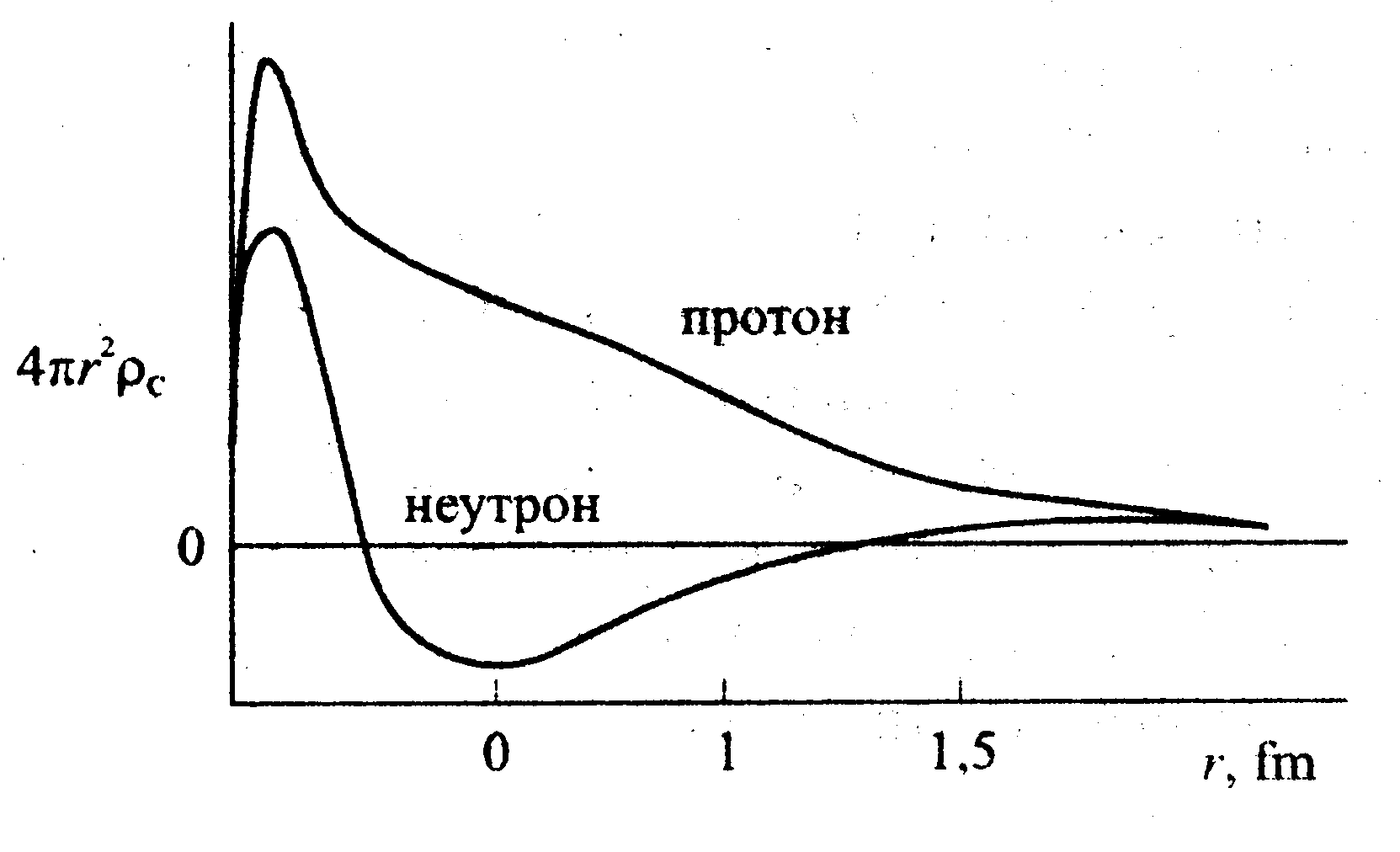 8
§ 17.2.   ОСНОВНИ СВОЙСТВА НА ЯДРАТА
•  Нуклиди
        Съставът на ядрото се задава с две цели числа: броя на протоните
    със зарядово число Z и броя на нуклоните с  масово число А. Броят 
    на неутроните N е                    От КМ знаем, че Ζ съвпада с номера на атома в периодичната система – то определя физико-химичните свойства на елемента, които зависят главно от заряда на ядрото и почти не зависят от неговата маса.
           В ядрената физика наричат ядрата нуклиди. За означението им символите са същите, както за съответните елементи. На символа на елемента долу отляво се отбелязва броят на протоните, а горе отляво – броят на нуклоните. Например 
           Броят на нуклоните в един нуклид е различен, като броят на протоните и на неутроните може да бъде равен или различен.

.





.
9
§ 17.2.   ОСНОВНИ СВОЙСТВА НА ЯДРАТА
⁪•  Брой на нуклоните                                     
     Стабилен нуклид        съществува, но ста-
   билен нуклид      не. В I-те 15÷20 елемен-
  та протоните са почти равни на  неутрони-
  те. По-нататък има тенденция на превиша-
  ване броя на неутроните спрямо броя над
  протоните (за бисмута  неутроните са 126,
  а протоните – 83 (ще видим защо). В зави-
  симост от характера на броя на нуклоните
  в ядрото е прието да се употребяват след-
  ните термини:
   –четно-четни ядра – Z четно и N четно;
   –четно-нечетни ядра–Z четно и N нечетно; 
   –нечетно-четни ядра –  Z нечетно и N четно;
   –нечетно-нечетни ядра – при Z нечетно и N нечетно

  





•
Зависимост на N от Z 
за устойчиви нуклиди –
диаграма на Сегре (Segré)
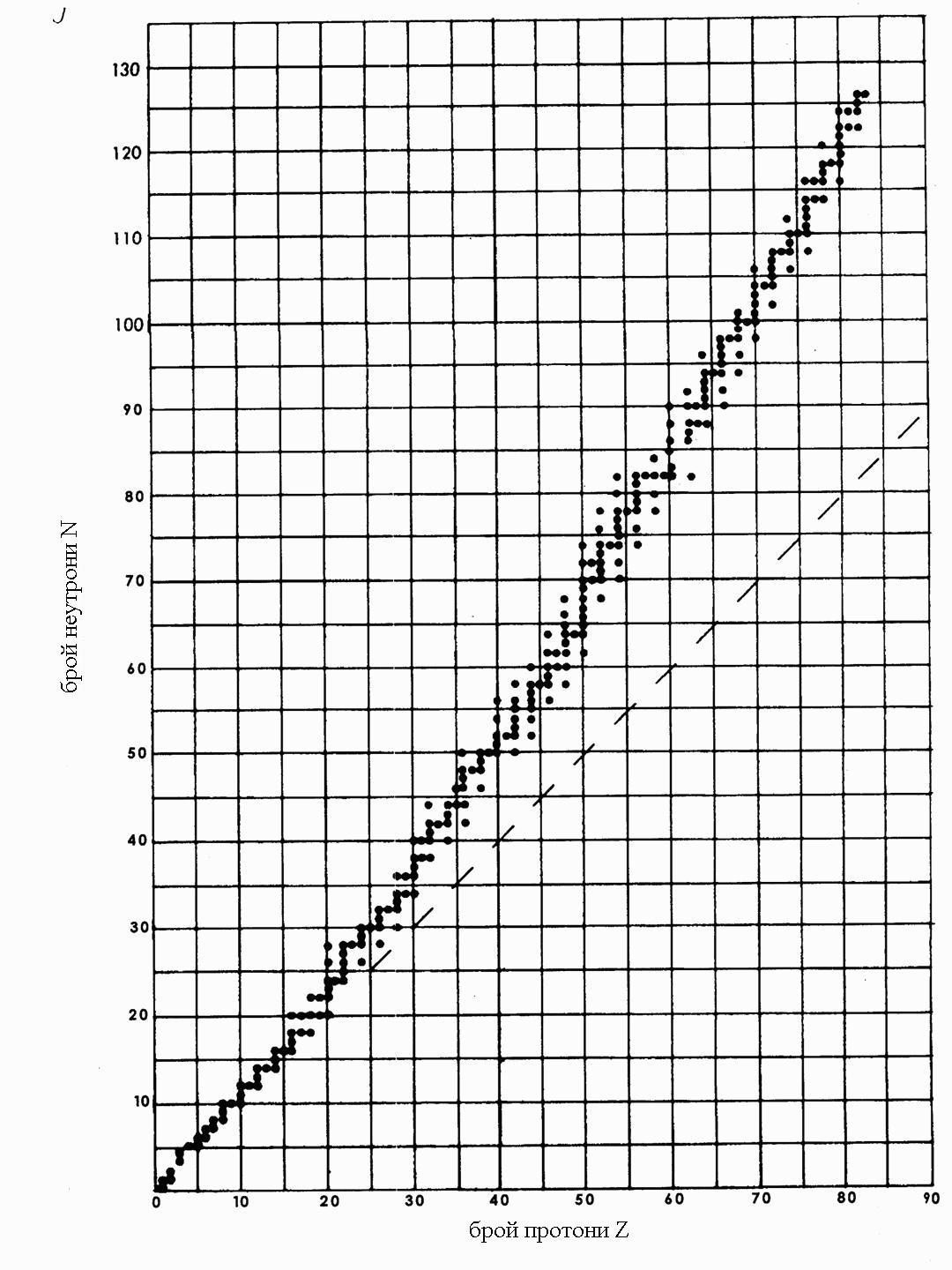 10
§ 17.2.   ОСНОВНИ СВОЙСТВА НА ЯДРАТА
•   Размер
            Ядрата са квантовомеханични системи и се описва с вълнови функции. Теоретично те се простират до безкрайност и не са твърди сфери. Но плътността на нуклоните им спада много бързо и те зато-
    ва се приемат за сфери. Основните експериментални данни са от разсейването на електрони. Накратко резултатите от тях са:
     1.  Радиусите на ядрата се описват добре с израза

     2.  Почти цялата маса на атома е съсредоточена в ядрото – обемът
     му е             от атомния обем. Това определя изключително високата
     плътност на ядрото – около                     Многобройните експеримен-
     ти доказват, че обемът на ядрото е пропорционален на броя на нуклоните А. С увеличаване на броя на нуклоните плътността на ядрото остава постоянна, а обемът нараства. Това е следствие от насищането на силите, които действат между тях, или както често казват, от тяхното късо действие. На това ще се спрем по-късно.
§ 17.2.   ОСНОВНИ СВОЙСТВА НА ЯДРАТА
• Енергия на свързване – дефект на масата
Какъв е физичният смисъл на енергията на свързване на ядрата? Ядрото е стабилна система – нуклоните в него са свързани със сили на привличане. За да разделим ядрото на нуклоните, трябва да извършим известна работа. Тази работа е равна на енергията на свързване на нуклоните в ядрото. Енергията на едно ядро  е равна на

Тук енергията на свързване       в ядрата e с приетото в ядрената физи-ка обозначение Β. Енергията на свързване на ядрата е отрицателна величина, тъй като при свързване на нуклоните в ядро се отделя енергия. Колкото по-голяма е абсолютната стойност на тази енергия толкова връзката между нуклоните е по-здрава, а ядрото по-стабилно.
Дефект на масата или масов излишък

 Най-често за характеристика на ядрата се използва специфичната енергия на свързване
12
17.2.   ОСНОВНИ СВОЙСТВА НА ЯДРАТАТЕ
•  Зависимостта на специфичната енергия на свързване от масовото число 
   







За леките елементи           ε бързо нараства до 8 MeV/нуклон,
 а за останалите ядра е почти постоянна ~8 MeV/нуклон.
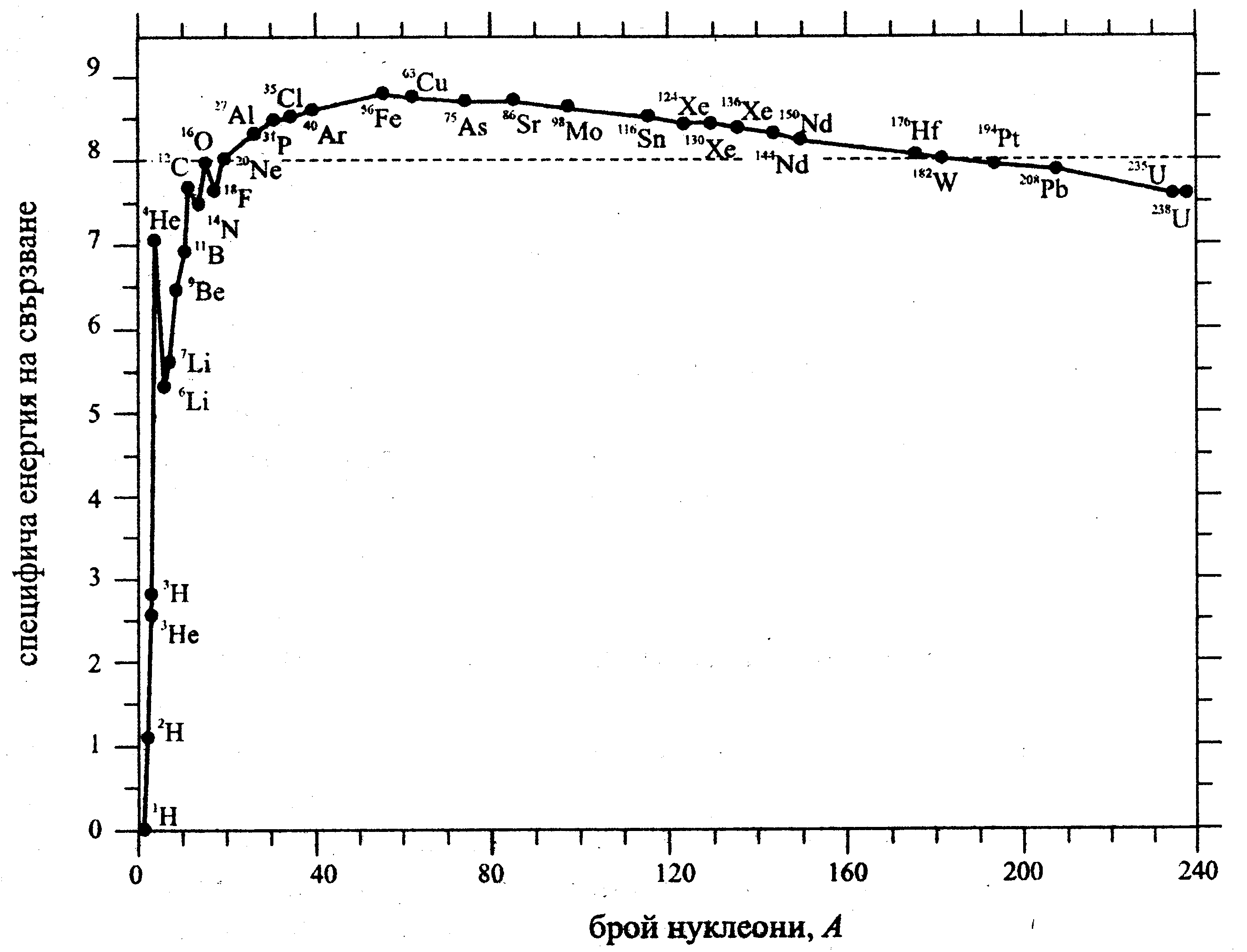 13
17.2.   ОСНОВНИ СВОЙСТВА НА ЯДРАТАТЕ
•  .    Спин и магнитен момент
   Всяка заредена частица с момент на импулса има ѝ  магнитен момент – протоните и неутроните имат магнитен момент. Прието пълният момент на импулса на ядрото J, който включва както собствените S, така и орбиталните моменти L на нуклоните му, да се нарича спин на ядрото. Основните свойства на спина на ядрото:
– В основно състояние четно-четните ядра имат спин 0, защото енер-гетически е  изгодно нуклоните да се групират по двойки – 2 p, 2 n – спиновете им са противоположни: ефект на сдвояване на нуклоните.
                                – Сумата от моментите на импулса на нуклоните  е  
                                      а спинoвете на ядрата J са от няколко единици 

– Максималният експериментално измерен спин за ядра с нечетен брой нуклони е           за ядрата с четен брой нуклони е      т.е.
–Спиновете на възбудените състояния на ядрата не съвпадат със спиновете на основните състояния.
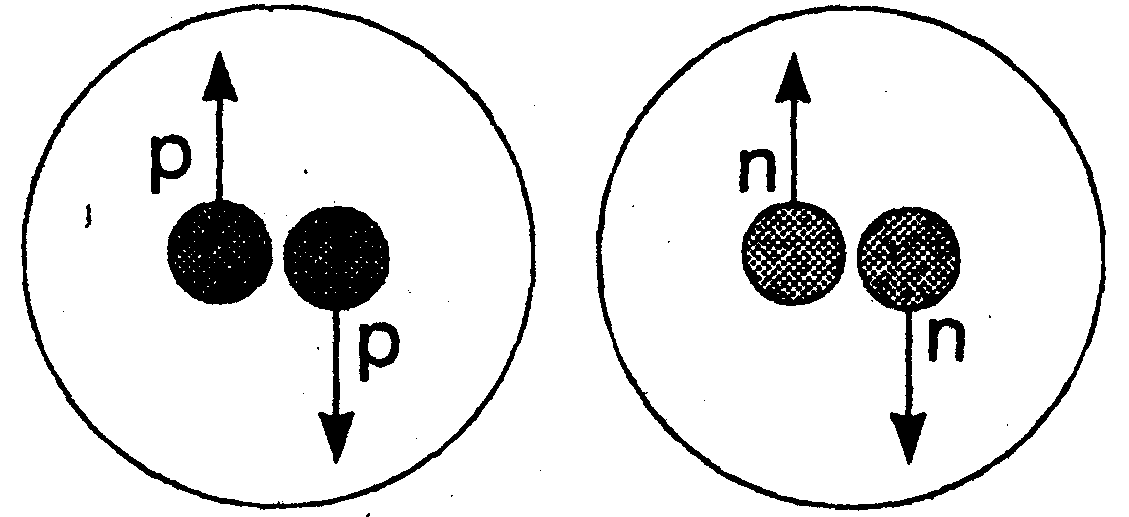 14
17.2.   ОСНОВНИ СВОЙСТВА НА ЯДРАТАТЕ
•      Магнитен момент
  Понятието жиромагнитно отношение за електрон е като за точкова частица. В експеримента за z-компонентата на магнитния момент и з  на протона      като точкова частица очакваме, че 
 	
Аналогично за неутрона, който няма заряд, би трябвало 
 	
Експериментално измерените магнитни моменти за двата нуклона са съответно                       и                         След заместването на      :
 	
Експериментално получените жиромагнитните отношения на свобод-ните нуклони се различават силно от очакваните за точкови частици (още едно съмнение за вътрешния им строеж).
Изводи:     на ядрото не е сума от            експерименталната стойност се различава от очакваната; разликата –  нецентрален характер на ядрените сили;        на ядрата се обуславят не от всички нуклони
.15
§ 17.2.   ОСНОВНИ СВОЙСТВА НА ЯДРАТА
• Изобари и изотопи
Масата на ядрото   се определя от масовото число А. Ядрата с еднакъв брой нуклони (еднакво  А), се наричат изобари (от гръцки ισοζ – еднакъв, и βαροζ – маса, тегло);
по принцип названието е неточно, тъй като при еднакъв брой нуклони, както ще видим по-надолу, благодарение на енергията на свързване ядрата имат различна маса. На приведената по-горе диаграма на Сегре изобарите се намират на линията                 под ъгъл        спрямо осите. 
Изобари са  
Ядрата с еднакъв брой протони (с еднакво Z) се наричат изотопи (от гръцки ισοζ – еднакъв и τοποζ – място). На диаграмата на Сегре изотопите се намират на вертикалната линия            Изотопи са
16
§ 17.3.	ЯДРЕНИ СИЛИ
•  Фундаментални взаимодeйствия
   

Всички сили про-
изтичат от 4-те фун-
даментални взаимо-
действия:
–  гравитационно,
–  електромагнитно,
–  силно,
–  слабо.
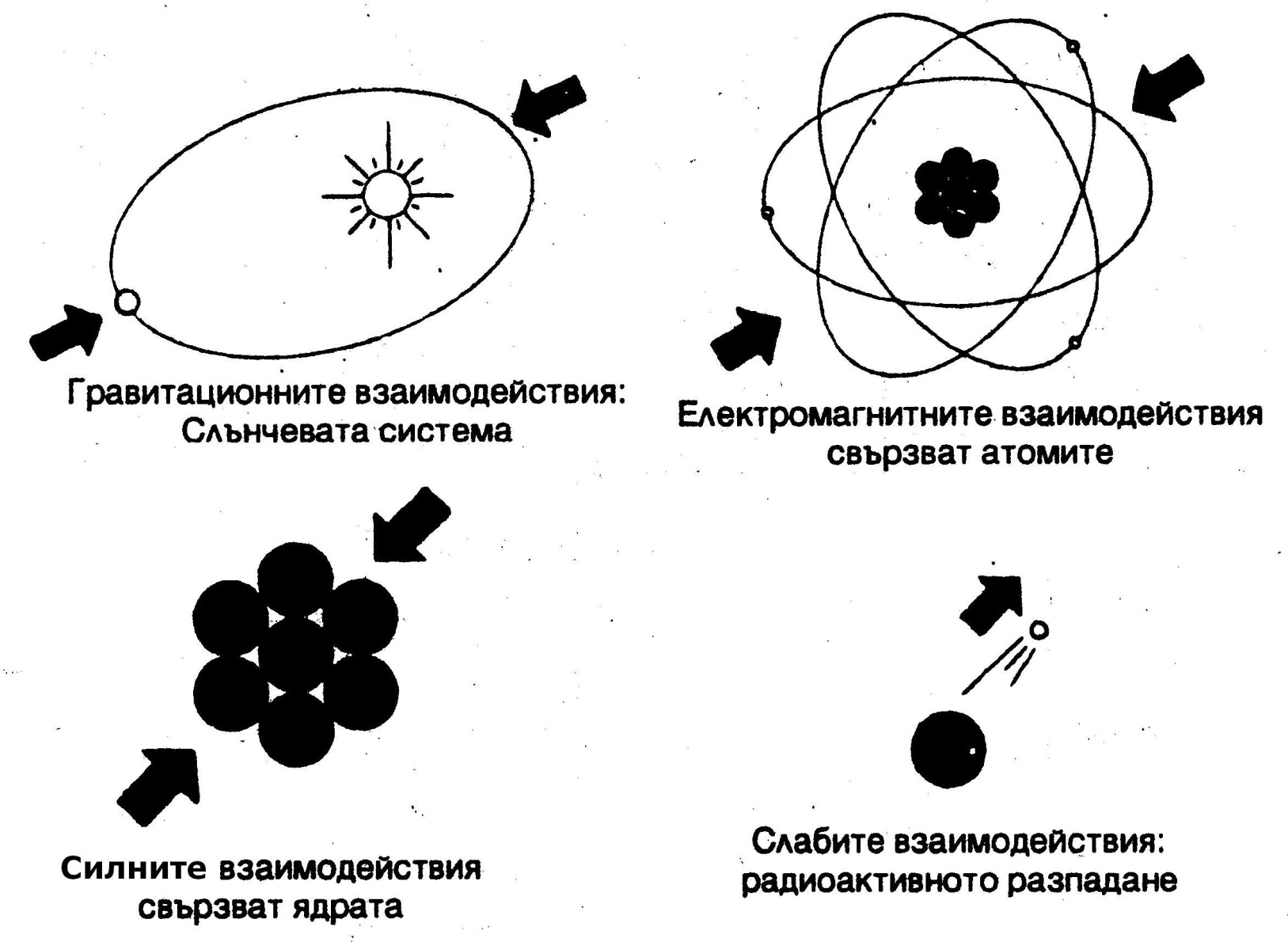 17
§ 17.3.	ЯДРЕНИ СИЛИ
•   Гравитационно взаимодействие
Гравитационните сили действат на всички частици, но са много слаби и затова играят важна роля само в случаите, когато обектът се състои от огромен брой частици. Те определят структурата на Вселе-ната – планети, звезди, галактики и т.н. Преносител на гравитацион-ното взаимодействие е гравитонът (експериментално не наблюдаван).
•  Електромагнитно  взаимодействие
Електромагнитните сили действат на заредените частици. Те се про-явяват като сили на привличане и на отблъскване. Огромно разнообразие от процеси се дължи на електромагнитното взаимодействие: триене, деформации, агрегатни състояния, химически реакции, всичко свързано с електромагнитните вълни (излъчване, поглъщане, разпространение) и мн. др. Те удържат частиците в атомите и молекулите. Тези сили са отговорни за радиационните разпадания на елементарните частици (разпадания с излъчване на фотон) и на възбудените състояния на ядрата. Преносител на електромагнитното взаимодействие е фотонът.
18
§ 17.3.	ЯДРЕНИ СИЛИ
• Възникване на сили при обмяна
Преди ядрените сили, породени от силното взаимодействие, да разгледаме възникването на сили при обмяна на частици. Ще се опитаме с грубичка аналогия да опишем процеса.  Представяме си двама младежи, разменящи си топки. Ако хвърлят топките от единия към другия, то всеки се наклонява назад. Възникващият ефект е аналогичен на появата на отблъскващи сили. Ако младежите измъкват топките от ръцете  си един от друг, се появяват сили на привличане.







.
.
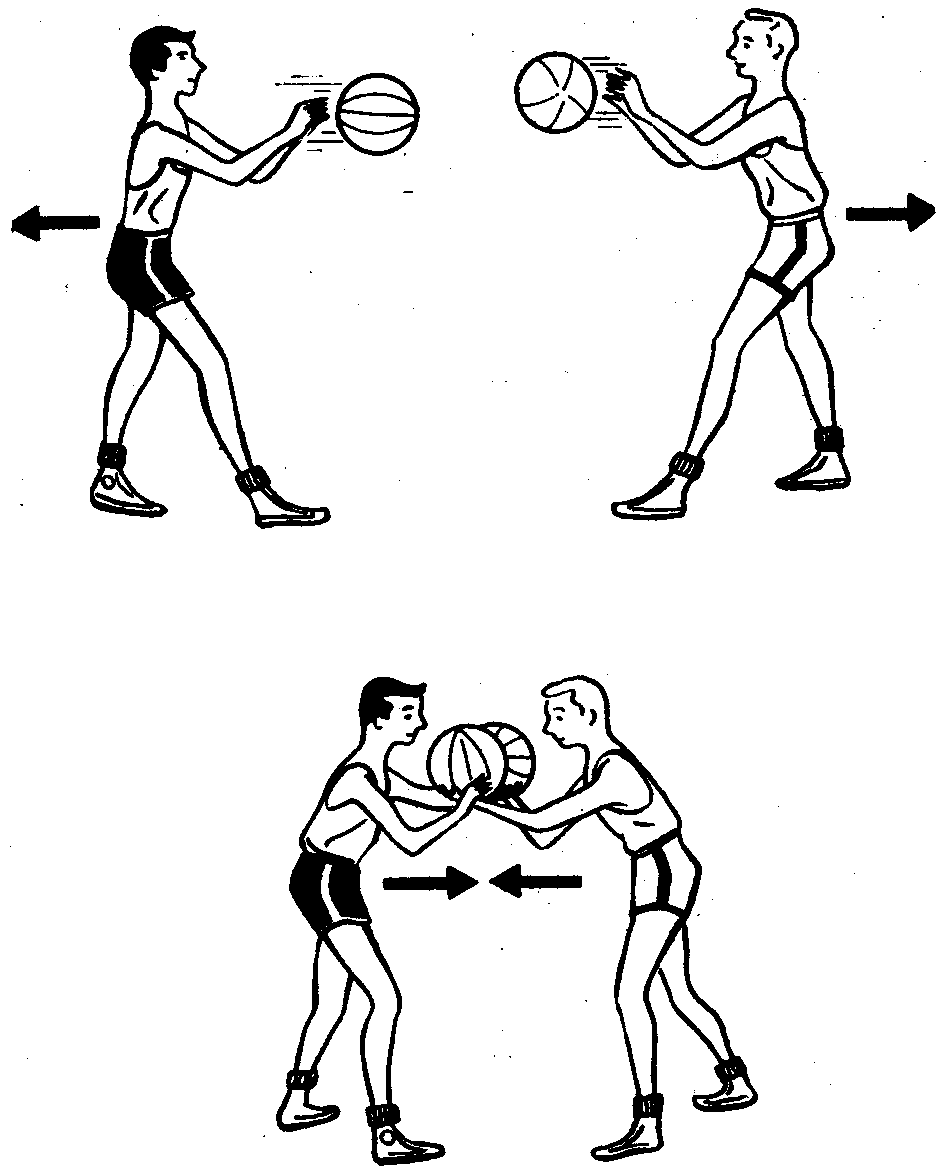 19
§ 17.3.	ЯДРЕНИ СИЛИ
• Ядрени сили
  Ако ядрените бяха само сили  на привличане, с увеличаване на атомния номер привличането би се увеличавало и нуклоните биха се „слели“. Но не е така – на малки разстояния действат сили на отблъс-кване. На големи те са сили на привличане, а на малки – сили на отблъскване. Те не приличат на гравитационните и на е. м. силите.
•  Мезони и глуони 
  Електромагнитните сили се обясняват с обмен на фотони. През 1935 г. японският физик Юкава разработва мезонната теория. Според нея взаимодействието между нуклоните се обуславя от частици с маса около 200 електронни маси, наречени от него мезони. Те създават мезонното поле, аналогично както фотоните създават електромаг-нитното. При взаимодействие между нуклоните с участие на мезони се получават резултати, които съвпадат с експеримента. На най-високо фундаментално ниво силното взаимодействие се описва с преносителите-частици глуони. Силното взаимодействие между нуклоните се описва много по-лесно с преносители мезони. 

  


.
.
20
§ 17.3.	ЯДРЕНИ СИЛИ
•   Слабо взаимодействие  ‒  промеждутъчни  бозони.
  Силите на слабото взаимодействие действат на елементарни части-ци. Те се проявяват в β-радиоактивността и са най-късо действащите сили. Макар че тези сили са наречени  „слаби“, те съвсем не са слаби. Тяхната привидна слабост се крие в много малкия им радиус на действие, а не в действителната им слабост. Преносители на това взаимодействие са промеждутъчните        и      бозони.

. 

  


.
.
•  Четирите типа фундаментални взаимодействия
21
§ 17.4.	ЯДРЕНИ МОДЕЛИ ‒ ПРЕСДСТАВА
•    Капков модел
В капковия модел ядрото се представя като течна капка, която е елек-трически заредена несвиваема ядрена „течност“ от нуклони. Плът-ността на течността е постоянна, такава е и плътността на ядрото. Ядрените сили действат само между най-близките нуклони. В теч-ността всяка молекула взаимодейства само с близките. 
    Енергията на свързване на ядрото е сумата от обемната енергия   на свързване, повърхностна енергия на свързване  и кулонова енергия.
     Капковият модел позволява точно да се определят масите на ядрата. Моделът обяснява специфичната енергия на свързване, деленето на тежките ядра, доста закономерности при α-разпадането и др. Но той не може да обясни ядрения спин, ядрения магнитен момент, електромагнитните момент; магическите числа и голямата разпространеност на ядра с такива числа в природата. Въпреки ограничения си характер с успех се използва за описване на някои важни характеристики на ядрата
22
§ 17.4.	ЯДРЕНИ МОДЕЛИ ‒ ПРЕСДСТАВА
•    Слоест модел и магически ядра
  Много експериментални данни могат да бъдат обяснени само ако се допусне, че нуклоните взаимодействат главно с обобщено силово поле в ядрото. Това води до извода, че нуклоните са разположени в енергетични слоеве. Аналогична ситуация имат електроните в атома – те се групират в слоеве.
Максимумите на енергията се достигат при брой на неутроните 2, 8, 20, 50, 82 и 126. Тези числа се наричат магически, а ядрата с този брой – магически ядра.
 - Експериментът показва, че магическите ядра имат сферична форма.
 - Магическите ядра (особено двойно магическите) са по-устойчиви –
 енергията им на свързване е с 0,5 MeV  >  от тази на съседните: 
- Периодичността на магическите ядра напомня периодичното измене-ние на електронната обвивка, което води до слоестия характер на атома.
23
§ 17.4.	ЯДРЕНИ МОДЕЛИ ‒ ПРЕСДСТАВА
•    Периодичност и магически ядра




.Зависимост на енергията на първото           Зависимост на енергията   необходима
 възбудено състояние на ядрата                      за отделяне на неутрона от ядрото.

 


      
             Енергия на йонизация на някои елементи (експериментални данни)
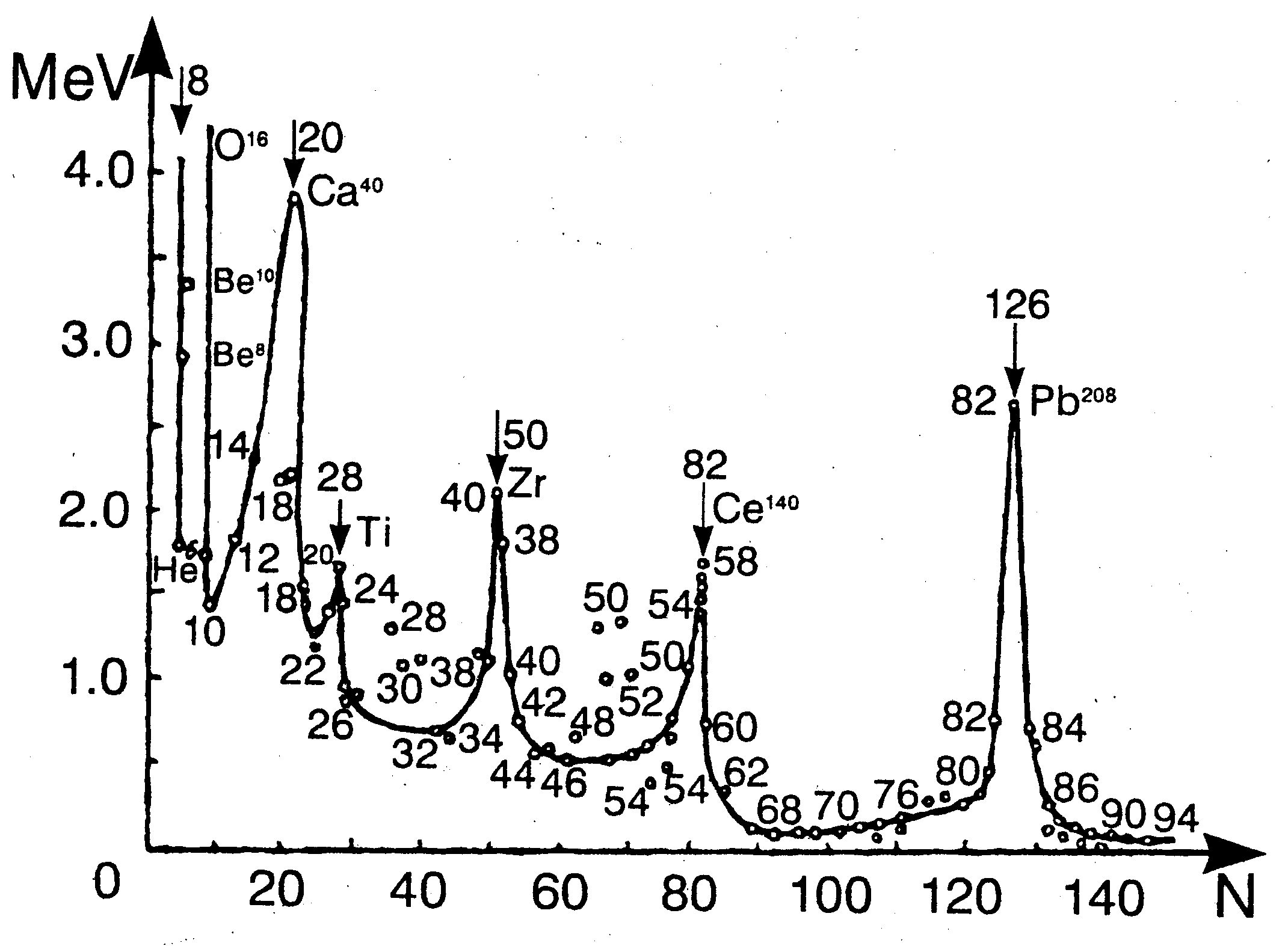 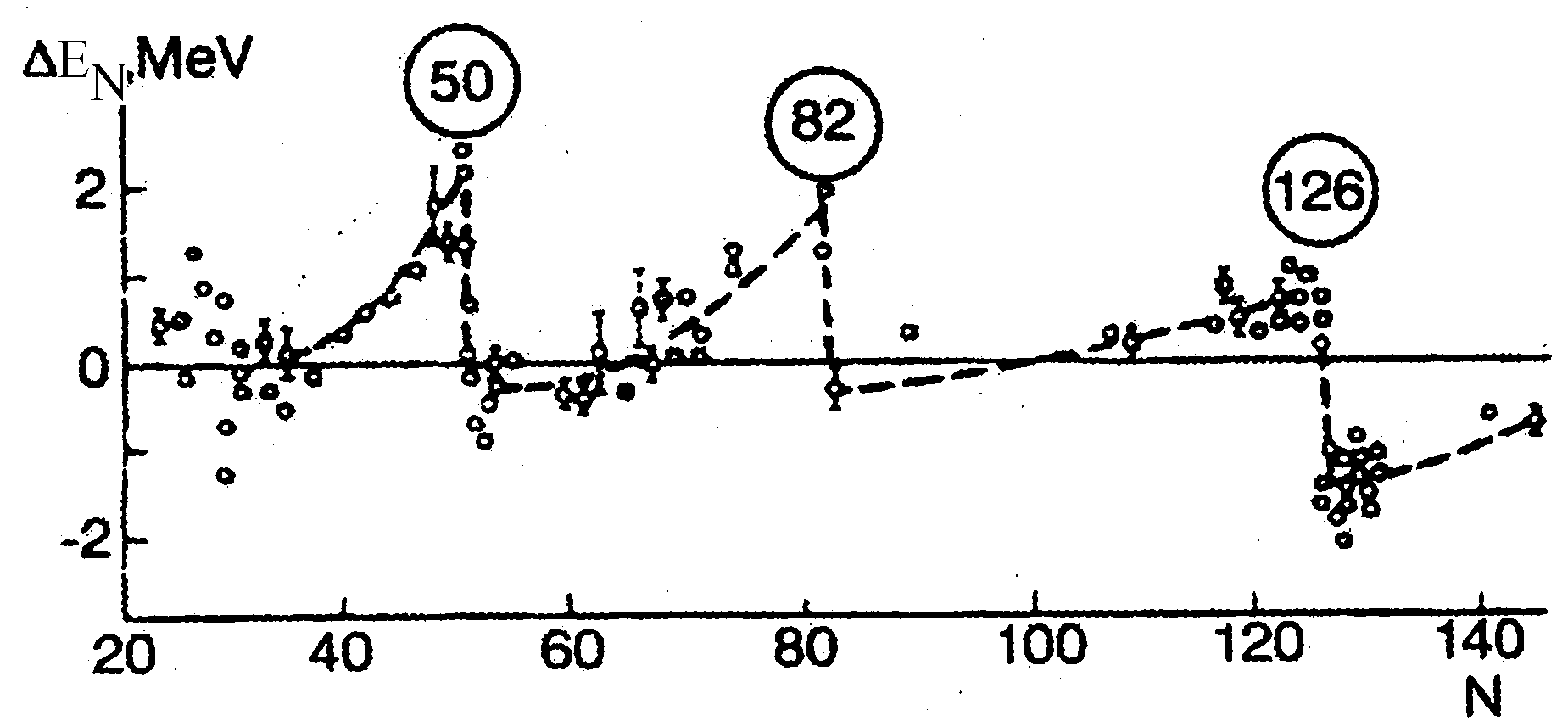 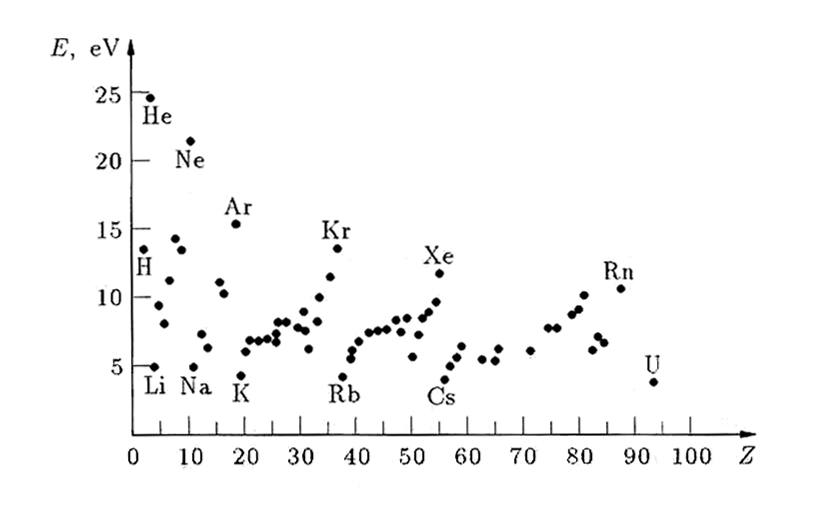 24
§ 17.4.	ЯДРЕНИ МОДЕЛИ ‒ ПРЕСДСТАВА
•    Слоест модел
Поради основните допускания слоестият модел е в сила за основните състояния и за най-ниско възбудените състояния. Най-голямото му постижение е обяснението на експериментално доказаните енергетични нива. В ядрото спин-орбиталното взаимодействие между нуклоните е много по-силно и в него съшествува предимно LS-връзка.   В резултат  нуклоните се обединяват в двойки – всички съвкупности от четен брой протони (и неутрони) имат сумарен спин нула. Слоестият модел обяснява спина и магнитните моменти на ядрата, както и много свойства на ядрените реакции. Но в модела не могат да намерят обяснение несферичността на ядрата и съществените квадруполни моменти на ядрата във възбудено състояние (въобще слоестият модел не може да обясни поведението на неквантовите характеристики на ядрото). 



.
25
§ 17.4.	ЯДРЕНИ МОДЕЛИ ‒ ПРЕСДСТАВА
•    Колективен модел
Главната идея на слоестия модел е в независимото движение на ядрените частици. Капковият модел предполага точно обрат¬ното, тъй като в капката на несвиваема течност движението на коя да е части¬ца се съгласува с движението на съседните ѝ части. Всеки модел осигу¬рява описанието само на ограничено множество явления, без да отчита противоположния модел.
    Колективният модел обединява капковия и слоестия модел. В него се предполага, че ядрото се състои от периферия с незапълнени слоеве от нуклони, движещи се независимо в потенциалното поле, породено от сърцевина от запълнени с нуклони слоеве, както са описани в слоестия модел. В колективния метод в сърцевината се отчитат само колективните форми на движение – вибрационни и ротационни Колективният модел обяснява от единна гледа точка свойствата, описвани както от капковия модел, така и от слоестия модел.


.
26